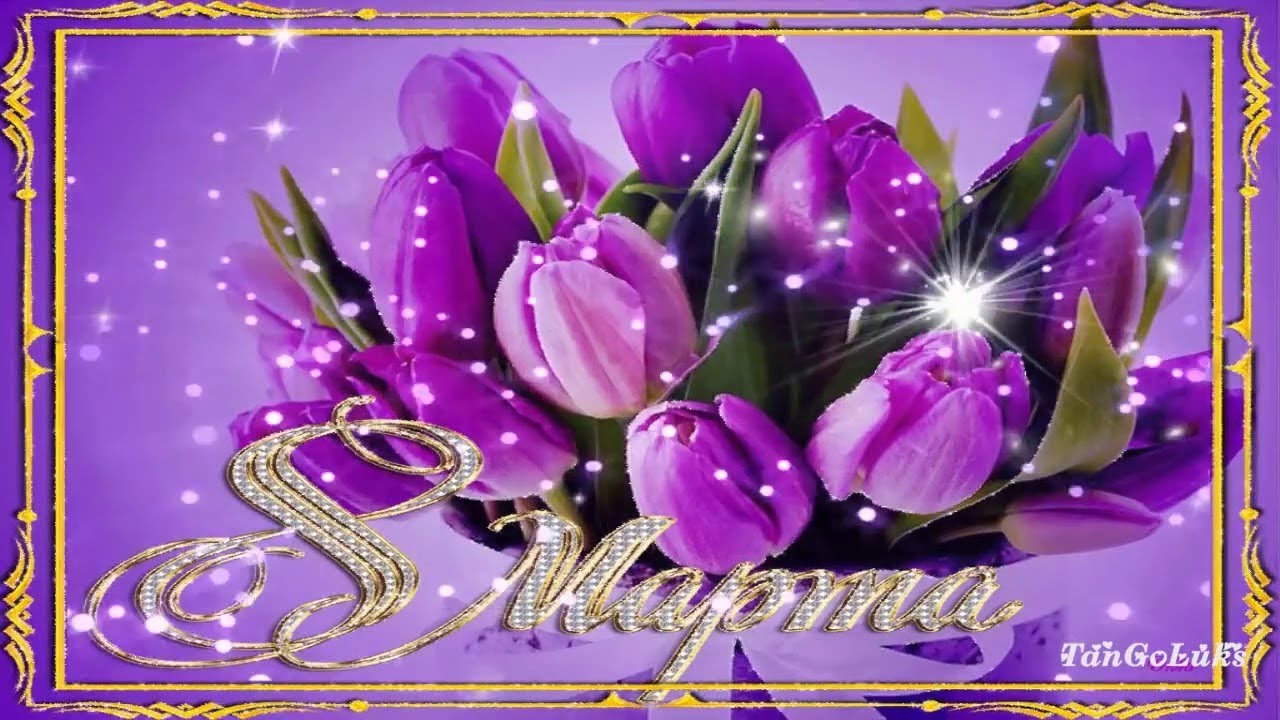 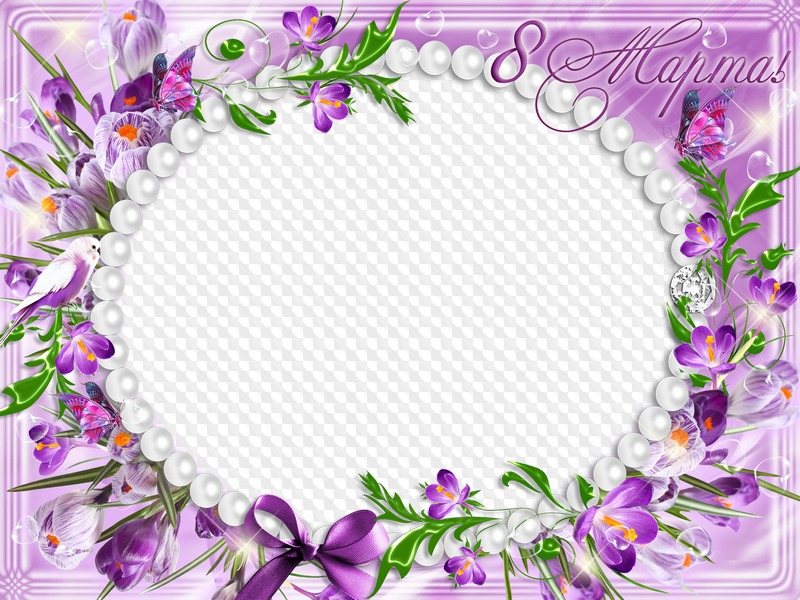 Самой главной традицией 8 марта – являются цветы. Цветы принято дарить все женщинам в семье без исключения. Это может быть сестра, мама, бабушка, дочь, племянница, жена, девушка. Здесь самое главное не положение женщины, а то что она женщина.
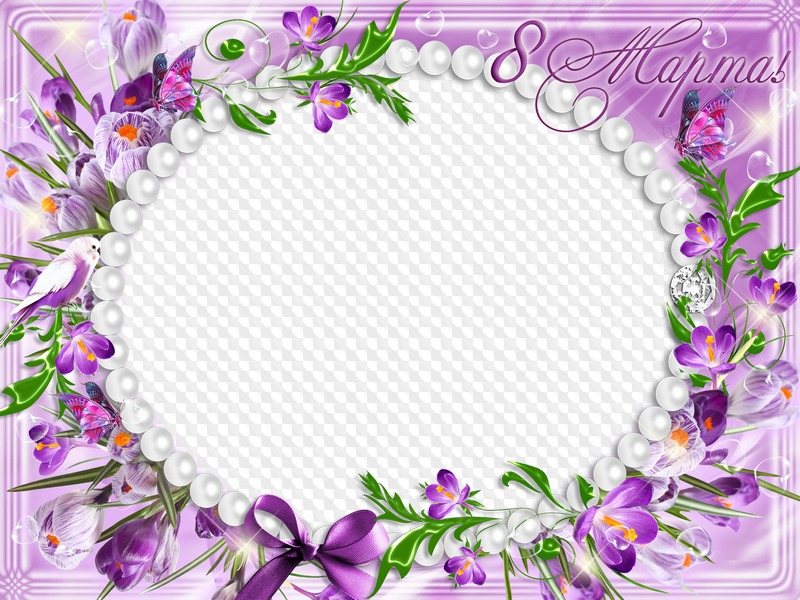 8 Марта - Женский день. 
Праздник, который любят и ждут, чтобы поздравить своих любимых мам, бабушек.
 Особых поздравлений удостаиваются наши любимые мамочки,
ведь для каждого человека мама – самый близкий и родной человек на земле.
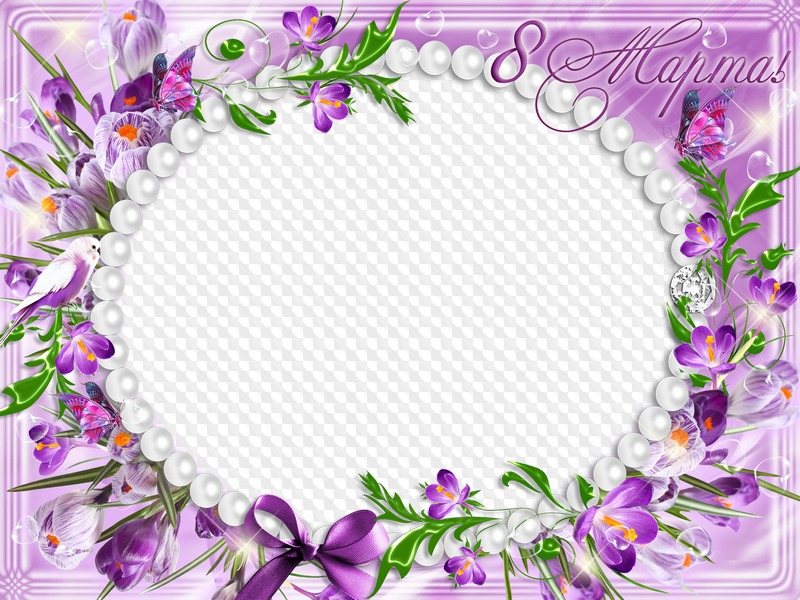 Сегодня день 8 Марта,Мы поздравляем женщин всех,Пускай не гаснет их улыбка,И не смолкает звонкий смех!Все мамы, бабушки и тетиЖелаем счастья море вам,Душе вашей тепла, веселья,Любви, спокойствия сердцам!
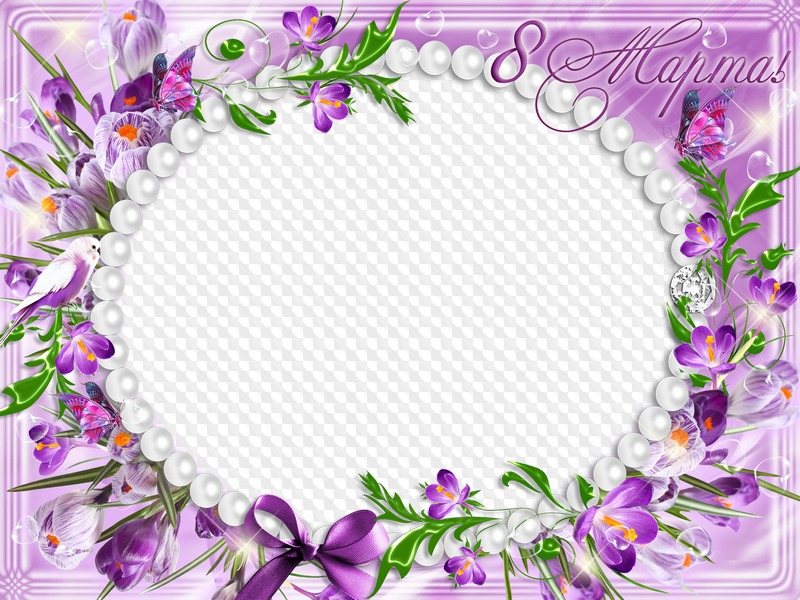 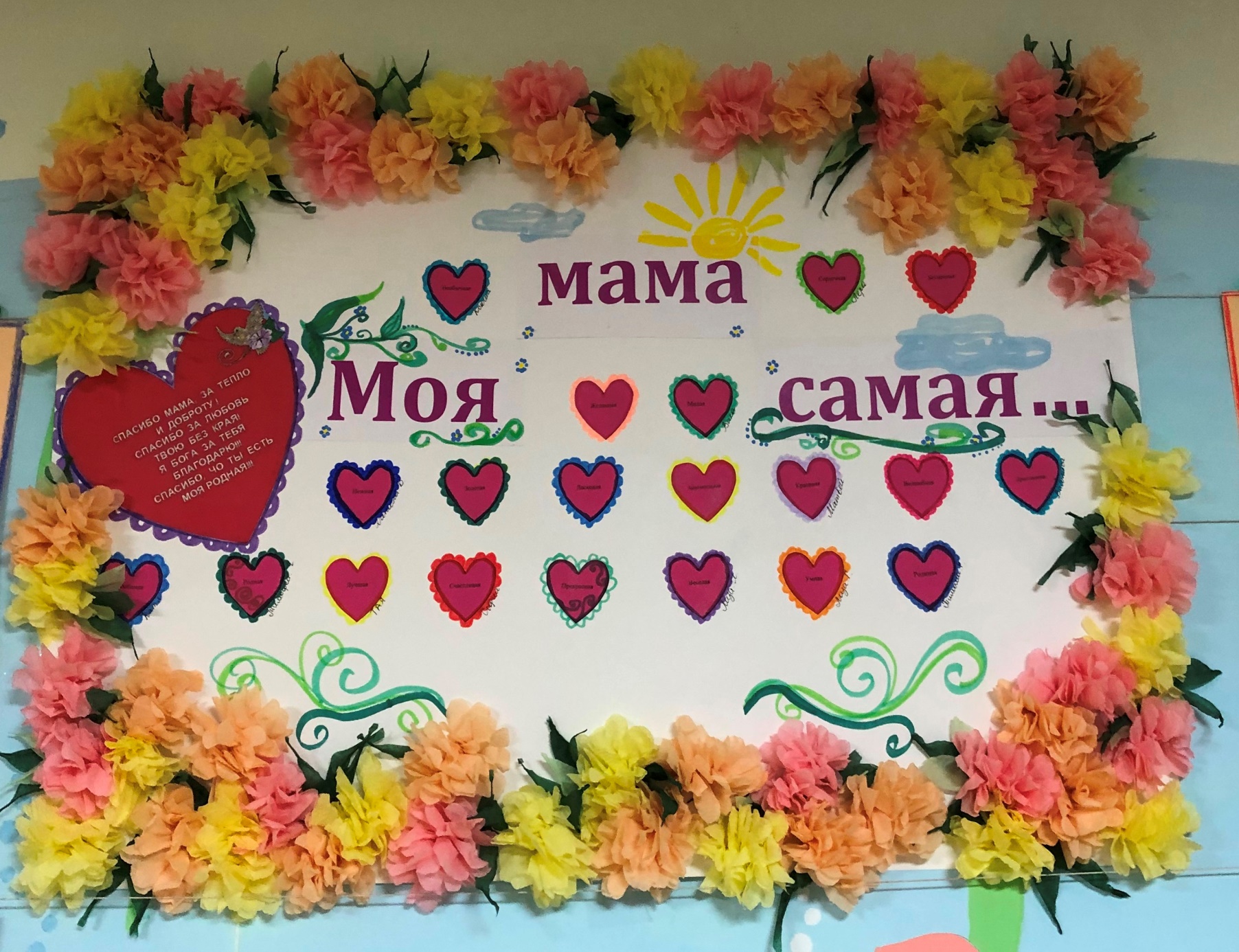 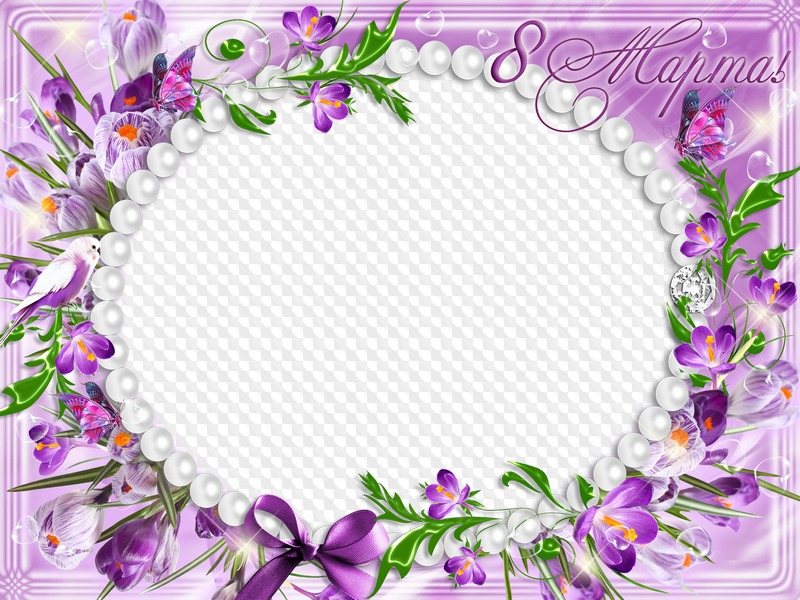 Самый нежный праздник «8 марта»
Март – это время любви и цветов,
Нежных улыбок и ласковых слов,
Праздник чудесный приходит в наш дом.
С ясной улыбкой, добром и теплом.
Самый нежный праздник «8 марта»


Март – это время любви и цветов,
Нежных улыбок и ласковых слов,
Праздник чудесный приходит в наш дом.
С ясной улыбкой, добром и теплом.
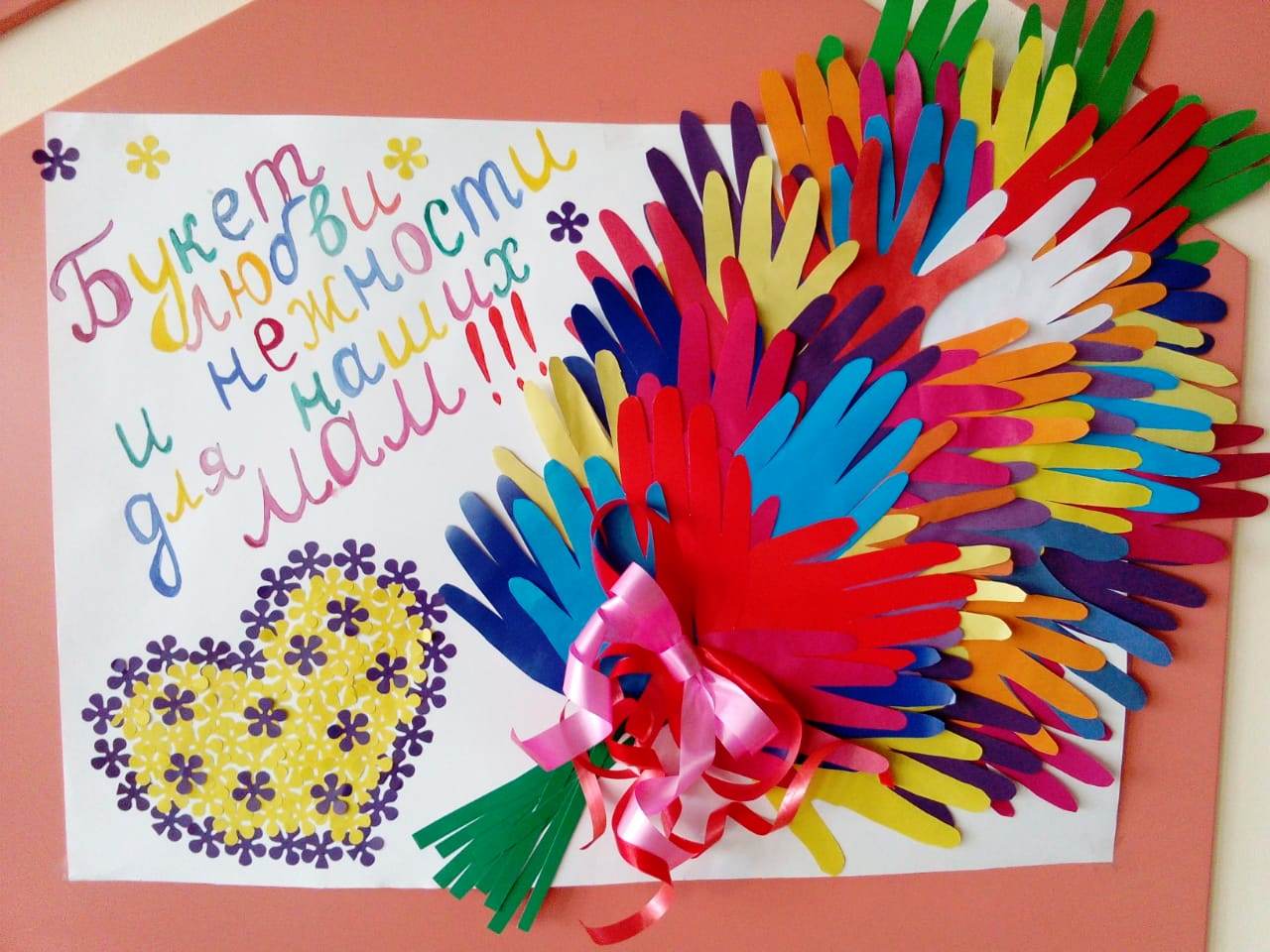 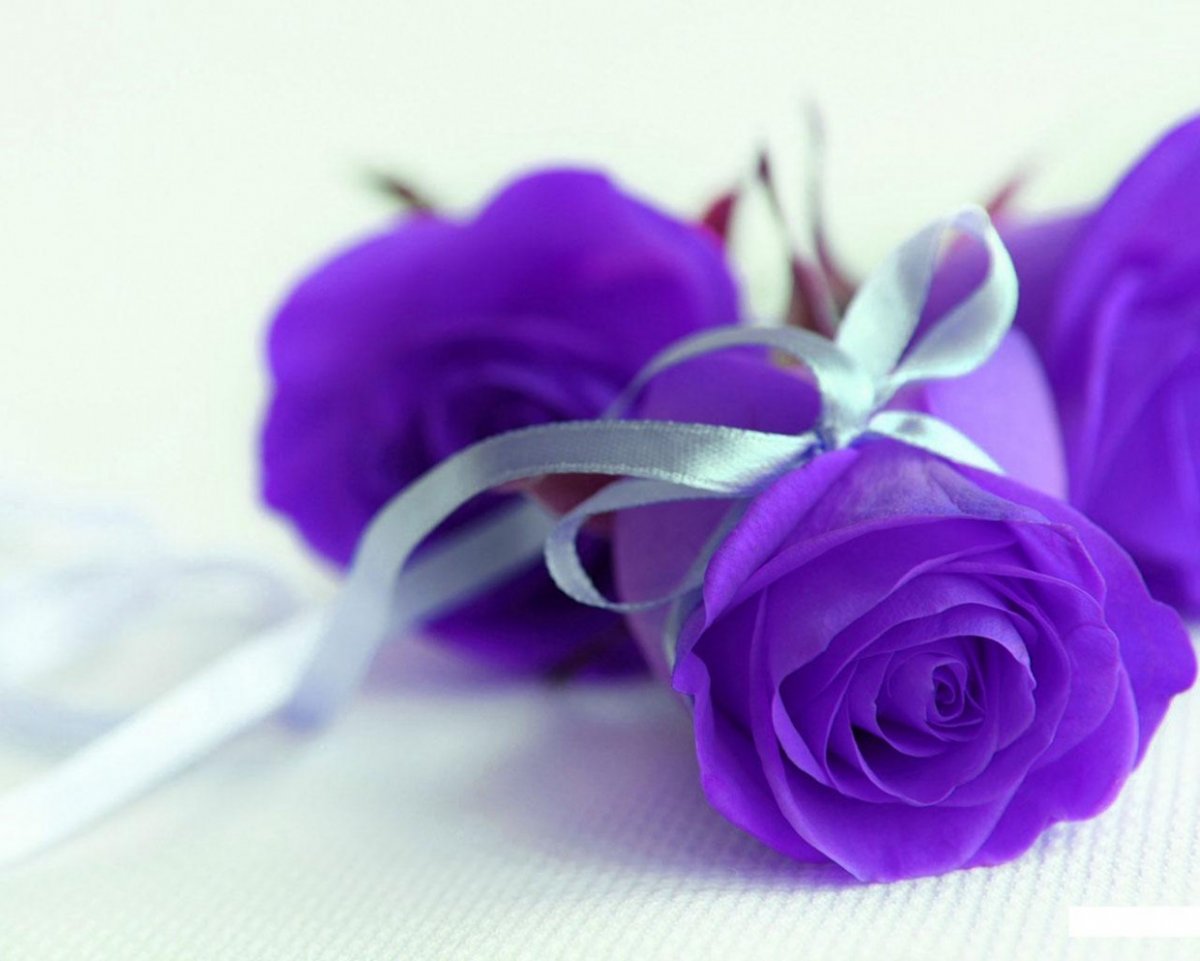 Группа №2 Улыбка